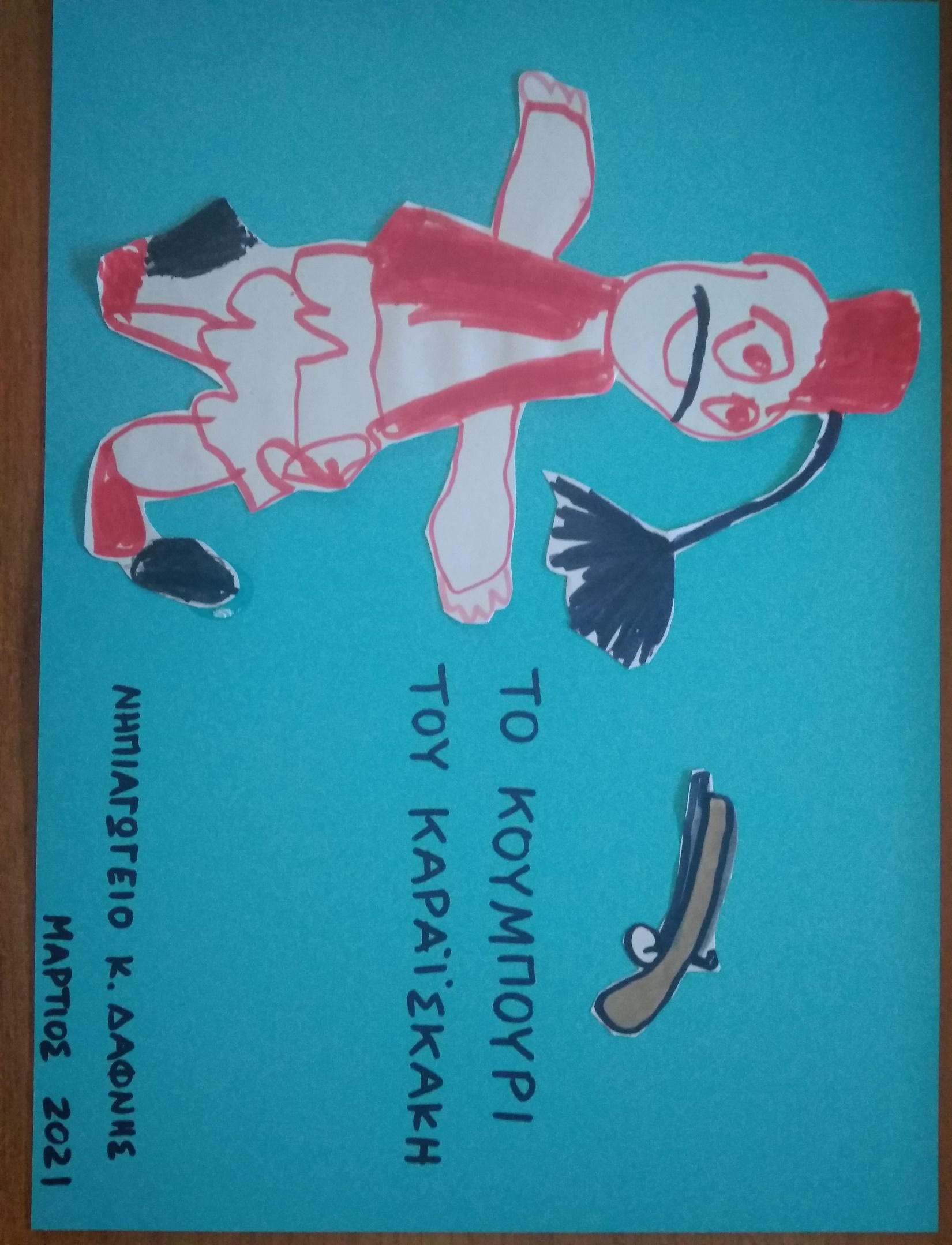 ΣΥΝΤΕΛΕΣΤΕΣ
ΑΡΙΑΝΑ ΖΩΡΓΙΟΥ
ΔΗΜΗΤΡΗΣ ΚΑΤΣΑΡΑΣ
ΔΗΜΗΤΡΗΣ ΜΠΟΥΓΑΣ
ΣΤΑΥΡΟΣ ΑΠΟΣΤΟΛΟΠΟΥΛΟΣ
ΑΝΔΡΕΑΣ ΔΑΝΙΑΣ
ΓΙΑΝΝΗΣ ΒΑΣΙΛΟΠΟΥΛΟΣ
ΣΠΥΡΟΣ ΜΕΛΙΣΤΑΣ
ΜΑΞΙΜΟΣ ΜΠΕΚΟΣ
ΓΙΩΡΓΟΣ ΔΑΝΙΑΣ
ΑΝΤΩΝΗΣ ΑΝΤΩΝΙΑΔΗΣ
ΕΛΕΝΗ ΤΣΙΑΜΗ
ΚΩΝΣΤΑΝΤΙΝΟΣ ΛΑΠΠΑΣ
ΜΑΡΙΟΣ ΜΠΑΚΑΤΣΙΑΣ
Το καλοκαίρι του 1821 ένας ξυλοκόπος έκοψε ξύλα από το δάσος της Νάουσας , για να φτιάξουν κουμπούρια.
Στο οπλουργείο ο μάστορας πήρε το ξύλο και έφτιαξε τη λαβή και το όπλο και πήρε και σίδερο για να φτιάξει την κάνη, τη σκανδάλη και τον κόκορα του κουμπουριού.
Πάνω στο κουμπούρι σκάλισε το Γ και το Κ., σκάλισε λουλούδια και τον Αι Γιώργη. Του έβαλε και μπαρούτι για να δοκιμάσει αν δουλεύει καλά.
Μετά ήρθε ένα παλικάρι , του έδωσε πολλά λεφτά και πήρε το κουμπούρι.
Ταξίδευε πολλές ημέρες για να φτάσει στο λημέρι του Καραϊσκάκη και να του δώσει το κουμπούρι.
Ο Καραϊσκάκης μόλις είδε το όμορφο κουμπούρι χάρηκε  πολύ και το έβαλε μέσα στο σελάχι του.
Ο Καραϊσκάκης έδειξε το κουμπούρι του σε όλους τους φίλους του.
Και στην πρώτη μάχη που έγινε μετά, σκότωσε πολλούς Τούρκους με το κουμπούρι του.
ΠΗΓΕΣ
Μεταλλοτεχνία – όπλα 1790-1860 
Νίκος Βασιλάτος , ΕΟΜΜΕΧ
Αστυνομική επιθεώρηση , Μάρτιος 1990